Maintenance Planning and Scheduling
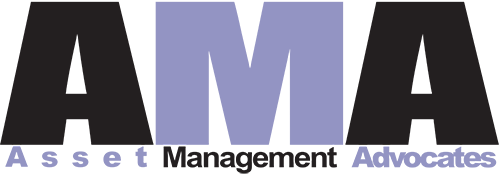 Overview
Maintenance Planning and Scheduling Agenda
Overview
The Plan
The Methods
SAP Guidelines
2
Acknowledgements
Agrium Inc. Maintenance Planning Course:
Dick Olver
Brent Tews
Al Pieper
Val Christie
Brian Ellis
Maintenance Planning and Scheduling Handbook by Doc (Richard) Palmer © 1999
John Day, Jr., P.E. – HSB Reliability Technologies to 2002 SMRP
PwC Physical Asset Management Practice
Al Johnson Clearpass Inc.
3
Overview
Mission of Maintenance
“Repair” versus “Maintain”
“Reactive” versus “Proactive” Maintenance
Maintenance Planning
Why Plan?
The Leverage of Planning
Planning Principles
Planning Pitfalls
Role Of A Planner
Maintenance Scheduling Principles
Summary
4
Mission of Maintenance
Mission of Maintenance is to “maintain” an efficient, continuously operating facility
“Proactive”, Reliability based maintenance, not “Reactive”, “Repair” based
Identify and eliminate “defects” before they cause a failure (role shared with Operations)
Maintenance is a Process that produces capacity

Planning and Scheduling are essential components in the process!
5
Repair VersusMaintain
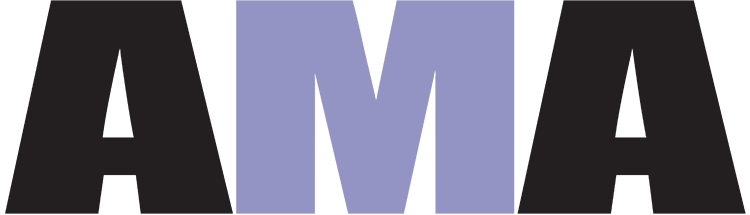 REPAIR
To RESTORE by REPLACING a part orputting together what is torn or broken: FIX
Fix
Restore
Replace
Recondition
Patch
Rebuild
Rejuvenate
7
John Day, HSBRT
[Speaker Notes: Slide taken from Presentation by John Day, Jr., P.E. – HSB Reliability Technologies to 2002 SMRP]
MAINTENANCE
The act of MAINTAINING.
MAINTAIN
KEEP in an existing state.PRESERVE from failure or decline.
Keep
Preserve
Protect
8
John Day, HSBRT
[Speaker Notes: Slide taken from Presentation by John Day, Jr., P.E. – HSB Reliability Technologies to 2002 SMRP]
Defect Elimination
Failures are caused by Defects in equipment
The role of maintenance is the identification and removal of defects
But Maintenance can also introduce defects into equipment 
A good job plan will help minimize the introduction of defects by maintenance

Identification and elimination of defects by all involved in Physical Asset Management (operations, MM, maintenance, and engineering) is essential for Reliability
9
[Speaker Notes: Slide taken from Presentation by John Day, Jr., P.E. – HSB Reliability Technologies to 2002 SMRP]
ReactiveVersusProactive Maintenance
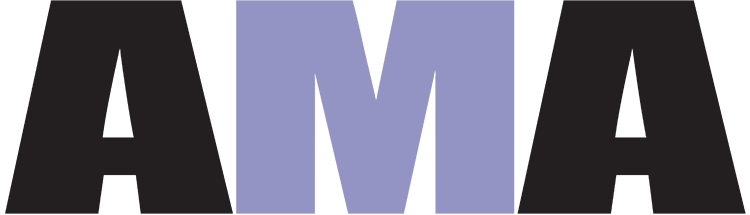 Reactive Maintenance
Characteristics Of Reactive Maintenance:
The equipment manages the work
An event happens and we react
Equipment is “repaired”
Planning happens “on the fly” based on limited information
Inefficient and costly
High inventory, lots of “hot shots”
11
Reactive  Maintenance
EVENT OCCURRENCE
COMPLETE
ENGINEERING
FILE CABINET
WAREHOUSE
TOOL BOX
VENDOR
PARTS
INFORMATION
"JOE"
FABRICATE
IDENTIFY
SUPERVISOR
PRODUCTION
WORK ORDER
MECHANIC
FIX
TEST
CLEAN
ASSESS
JOB
DISASSEMBLE
GENERAL PURPOSE
MEASURE
SPECIAL PURPOSE
PLAN
TOOLS
PERSONAL
TOOL CRIB
CONTRACTOR
TIME
12
John Day, HSBRT
Figure #2
[Speaker Notes: Slide taken from Presentation by John Day, Jr., P.E. – HSB Reliability Technologies to 2002 SMRP]
Characteristics of Proactive Maintenance
We manage the work
Events are largely controlled/predicted
Equipment is “maintained”
Planning is done effectively based on good information sources
Work is scheduled when planned and ready
Efficient and effective
Low inventory, minimal stock-outs
13
Work 
Identification
Planning
Scheduling
Assignment
 & Execution
Follow-up
Analysis
Proactive Maintenance
Maintenance is a Process
14
EVENT
OCCURRENCE
Proactive Maintenance
PREDICTED - PLANNED - SCHEDULED – PREVENTED
USUALLY
PRODUCTION
PM WO
INSPECTION
LUBRICATION
PREDICTIVE
PM
PERFORMANCE
EVALUATION
WORK
REQUEST
MATERIALS
WAREHOUSE
TOOLS
PLANNING
PROBLEM
SOLVING
TEAM
PRODUCTION
REQUESTED
WORK ORDER
CORRECTIVE
PREVENTIVE
MODIFICATION
WEEKLY
DAILY 
SCHEDULE
WORK
EXECUTION
PRODUCTION
COORDINATION
MEETING
EMERGENCY
WORK
ORDER
HISTORY
RESULTS
1.  PERFORMANCE TO SPECIFICATION
2.  MAINTAIN CAPACITY
3.  CONTINUOUS IMPROVEMENT
TIME
15
Figure #6
[Speaker Notes: Slide taken from Presentation by John Day, Jr., P.E. – HSB Reliability Technologies to 2002 SMRP]
Reactive vs. Proactive – Actual Results
Reactive
Proactive
30-50%
Planned / Scheduled
91.5%
15-50%
Breakdowns
1.8%
0.9%
Overtime
10-25%
1/2 Normal
Normal
Inventory Level
1/Month
Routine
Call-Ins
5 People
Full Crew
Off-Shift Work
5.5 Weeks
Unknown
Backlog
Var. 1-3%
High Var.
Budget Performance
Low
High
Capital Replacement
Minor
Routine
Stock outs
16
John Day, HSBRT
[Speaker Notes: Slide taken from Presentation by John Day, Jr., P.E. – HSB Reliability Technologies to 2002 SMRP
Actual results from a large Aluminum Smelter (Alcoa) 
Selected as one of seven “Best of the Best” in 1987
Certified as World Class in 1997]
Maintenance Planning
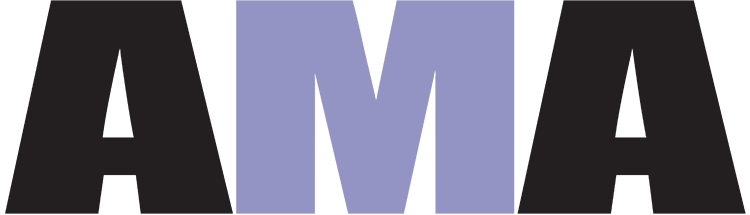 Maintenance Planning
Maintenance planning is: 
“The formal identification of the individual task details and the determination of the skills, tools, materials and the time required to accomplish the identified (approved) maintenance work” 
OR 
“The art and science of getting your act together before starting the job and spending the money” 
Al Johnson 2002  - Clearpass Inc.
18
Why Plan?
Planning reduces Reactive Maintenance and increases Proactive Maintenance:
Ability to manage the work backlog and resources
Increases trade/craft productivity:
Reduce time deciding what needs doing
Reduce time arranging for/collecting parts
Reduce time looking for information
Provides work goals/targets
Reduces chance of introducing defects
Optimal material usage 
It’s core to the maintenance process, especially the continuous improvement loop
19
Why Plan?
To do the work efficiently 
To reduce the risk of adding defects, effectiveness 
To allow scheduling which improves efficiency and effectiveness 

Any job that is not a true emergency should be planned!
20
Leverage of Planning
Generally “wrench time” in North American industry is 35% of a workday
Breaks
Meetings
Permits
Parts and information retrieval
Planning reduces delays and increases “wrench time” – the lever
Planning can increase “wrench time” time count studies have documented as-high-as 55%
21
Leverage of Planning Example
Three technicians without “Planning”
3 x 35% = 105%
One planner, two technicians
1 x 0% + 2 x 55% = 110%
Ratio planner to technicians 1:20 – 30
55% / 35% = 1.57 (57% improvement)
30 technicians x 1.57 = 47 technicians

Palmer 1999
22
Benefits Leverage Of Planning
Reduced overtime
Reduced costs
Maintenance resources can be allocated to  reliability initiatives
Increased plant capacity
23
Planning Principles
Doc Palmer’s six principles of maintenance planning are:
Planners/schedulers are organized into a separate department from the craft maintenance crews
Planners focus on future work
The Planning department maintains simple, secure files at the equipment level
24
Planning Principles Continued
Doc Palmer’s planning principles continued:
Planners use personal experience and file information to develop work plans
Planners recognize the skills of the crafts/trades 
Planners measure performance
25
Planning Principle 1
Planners/schedulers are organized into a separate department from the craft maintenance crews:
Less likely to get drawn into “today’s” work
Ability to focus on planning
Specialize in planning skills
Build quality information sources
Continuously improve
Manage PM/PdM tasks
Current Long Lake organization structure supports this model
26
[Speaker Notes: Principle #1 - Planners/schedulers are organized into a separate department from the craft maintenance crews
This facilitates keeping the planners focused on future work and not today’s work.  It also assists consistency in planning standards, training of planners, ability to manage the planning backlog, and scheduling work in an optimum way across various departments.]
Planning Principle 2
Planners focus on future work:
Make the right work ready to be completed effectively in the future
Trade supervision and trades people focus on this week’s work
Trades provide feedback to improve the plans in the future (follow-up)
Planners manage information for continuous improvement
27
[Speaker Notes: Principle #2 – Planners focus on future work 
Planners focus on ensuring that there is sufficient work planned, approved and ready to execute so that enough work can be scheduled to utilize all the available capacity for the upcoming week.  The amount of work done on unplanned work must be minimized.
Crew supervisors and technicians handle the current day’s work and problems. After every job completion, the lead technician or supervisor gives feedback to the planner.  This feedback consists of any problems, plan changes, or other helpful information so that future work plans and schedules can be improved. The planners ensure that feedback information gets properly filed (paper and/or computer) to aid future work.
The focus of the planners must always be on future work, on getting “the right work ready to go!”]
Planning Principle 3
The Planning department maintains simple, secure files:
Information at the equipment level
Most work is repetitive, plans can be done once and continuously improved
Utilize equipment information and information from previous work to improve plans
Paper, SAP (functional location, equipment and classification), and document management system
28
[Speaker Notes: Principle #3 - The Planning department maintains simple, secure files at the equipment level
The file system enables planners to utilize equipment data and information learned from previous work to prepare and improve job plans, especially on repetitive work (the vast majority of work is repetitive over time).
Supervisors, craftsmen and engineers are trained to access these files to gather information with no or minimal planner assistance.]
Planning Principle 4
Planners use personal experience and file information to develop work plans:
Planner should be experienced, top level trades person
Knows the site culture and how work gets done best
Knows the equipment and process
Knows who has best knowledge and actively seeks input
Develops planning skills through training and experience
29
[Speaker Notes: Principle #4 - Planners use personal experience and file information to develop work plans 
As a minimum, planners are experienced, top level technicians that are trained in planning techniques.  Only experienced technicians have the ability to provide reasonable estimates of the time to complete jobs in the specific plant environment.
While historical file information, built up estimating techniques and standard job tables are available, they are often not very accurate or else take a long time to develop.  Estimates should be based on the planner’s best estimate of how long the job should take a good technician without unanticipated delays. 
An experienced, top-level technician will have the credibility to produce believable and reasonable estimates without a great deal of effort.  He/she can also consult other technicians to get a second opinion, particularly in other trade areas or for specialized work.]
Planning Principle 5
Planners recognize the skills of the crafts/trades:
Plans provide complete information on “what” needs doing, not “how”
Trades people deal with issues that come up during the job
Rely on trades to provide feedback for improvement (unnecessary delays, info missing, etc.)
Planner’s role is to clear roadblocks so trades/craftsman can do their work
30
[Speaker Notes: Principle #5 - Planners recognize the skills of the crafts/trades 
The planner’s responsibility is ‘what” and the technician’s responsibility is “how”.  The planner determines the scope of the work request including clarification of intent where necessary.  The planner then plans the general strategy of the work (such as repair or replace) including information from the files on previous learning, critical settings, etc.
The technicians use their experience to determine how to make the specified repair or replacement.  Often their expertise in how a job is best done is as good as or better than the planners and can rightly be insulted by being told how to do a simple task.]
Planning Principle 6
Planners measure performance:
What gets measured gets improved
Percent reactive work
Duration of backlog
Planning effectiveness
Unanticipated delays
“Wrench” time is the ultimate measure for efficiency
Reliability and uptime ultimate measures for effectiveness
31
[Speaker Notes: Principle #6 – Planners measure performance
Wrench time is the primary measure of planning and scheduling effectiveness.  Wrench time is the proportion of available-to-work time during which technicians are not being kept from productively working on a job site by delays such as waiting for assignment, permits, parts, tools, instructions, travel, coordination with other crafts, or equipment information.  Work that is planned before assignment reduces unnecessary delays during jobs and work that is scheduled reduces delays between jobs.   Work sampling is the best means of measuring wrench time. 
Typical, reactive based maintenance departments have a wrench time in the 25% to 35% range, whereas wrench times of 50% to 60% are common in organizations with mature and effective planning and scheduling processes in place.]
Planning Pitfalls
Planners get pulled off planning to do other work 
Planners get pulled into the current days work and problems
32
[Speaker Notes: Pitfall #1 – Planners get pulled off planning to do other work 
Often planners are handy to use for other work such as designs, parts chasers, helping current work, supervising, etc.  Avoid this at all costs!   The inevitable result will be less planned work, more work on unplanned jobs, more tendency to use the planner for other tasks, and a vicious cycle down to doing less proactive work, more breakdowns and emergencies and a return to reactive maintenance.
The focus of the planners must always be on future work, on getting “the right work ready to go!”
Pitfall #2 – Planners get pulled into the current days work and problems
Similar to pitfall number one but worth mentioning since there is a strong tendency for current work to become the considered the highest priority for everyone.  The craftsmen and first line supervisors are responsible for solving today’s problems and getting today’s work done and for feeding back information to the planner so that the job plans can be updated in order to avoid the same problem in the future (most maintenance work is repetitive over time).  
The focus of the planners must always be on future work, on getting “the right work ready to go” - they must not get dragged into today’s problems!
It is all to often the Maintenance Superintendent and Manager who drags the planner into today’s problems rather that insisting they focus on getting the future work is ready to go.]
Planning Pitfalls Continued
Plans become too detailed and rigid
Craftsmen develop the attitude; “I don’t have to think because the planner plans the job”
33
[Speaker Notes: Pitfall #3 – Plans become too detailed and rigid
Plans are not procedures and do not include estimates for every step in a procedure.  
Plans should include discrete activities (operations in SAP language) only when a different mix of skills is required (eg. erect scaffolding, disconnect electrical, remove and overhaul, etc.).  
The primary purpose of the plan is to identify what resources are required, when relative to other activities in the same overall job, and for how long.  Secondarily the plan should identify materials, equipment, tools and procedures. 
Pitfall #4 – Craftsmen develop the attitude; “I don’t have to think because the planner plans the job” 
This develops from a misconception of what a plan is as well as from plans becoming too detailed (Pitfall #3).  The technician is still responsible for and needs the skills to determine the “how to” in a job and for completing it safely.  Even when there are detailed procedures attached to a plan, the technician is responsible for identifying areas for improvement.]
Planning Pitfalls Continued
Planners become considered as glorified clerks
Planner becomes a purchasing agent and expeditor for material, parts and contactors
34
[Speaker Notes: Pitfall #5 – Planners become considered as glorified clerks
This can occur if the organizational position and/or compensation is too low, if the planner gets dragged into becoming a “gopher” for the first line supervisor and craftsmen, or if the planner becomes more interested in data input to the computer that in planning future work.  
There is a role for clerical people in a maintenance organization, but that is NOT the role of a planner.  The planner needs to understand and use the filing systems, including the computer, but not do the clerical work to maintain them.
Pitfall #6 – Planners becomes a purchasing agent and expeditor for material, parts and contactors
Things break, the plant is down, parts are required, or a contractor needs to be arranged for.  The planner with their knowledge of the system for ordering and their contacts with suppliers is and ideal person to become the go to person for ordering parts, making sure purchase requisitions are entered and expediting parts.  This is exciting work and an easy pitfall to get into.]
What Is The Role Of A Planner?
“The planner's primary role is to gather and assemble all necessary information from all available sources to provide a package that allows for the smooth execution of scheduled work activities”

Al Johnson, Clearpass Inc. 2002
35
Planners Role
To plan work, including routine work, preventive work, predictive tasks
To manage maintenance file content (both paper and electronic) to ensure accurate information is available on which to base plans
To prepare future work so it’s ready to go
To continuously improve
36
Maintenance Scheduling
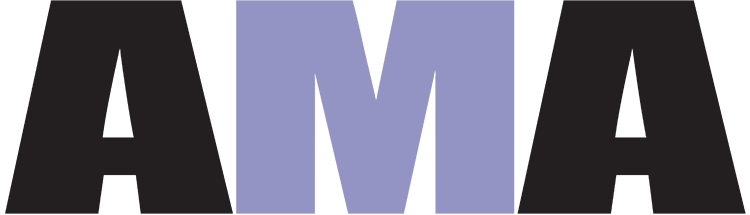 Scheduling Principles
Doc Palmer’s six principles of scheduling: 
Job plans providing number of persons required, craft work hours per skill, and job duration information are necessary for advance scheduling
Weekly and daily schedules must be adhered to as closely as possible. Proper priorities must be placed on new work orders to prevent undue interruption of the schedule
38
Scheduling Principles
3.  A scheduler develops a one week schedule for each crew based on forecast hours available, job priorities, and job plans. Consideration is also made of multiple jobs on the same equipment or system and of proactive versus reactive work available
39
Scheduling Principles
4. The one week schedule assigns work for every available work hour.  The schedule allows for emergencies and high priority, reactive jobs by scheduling a sufficient amount of work hours on easily interrupted tasks.  
5. Operations, maintenance and engineering must agree that the weekly schedule is the right work to be done.
40
Scheduling Principles
6. The crew supervisor develops a daily schedule one day in advance using current job progress, the one week schedule, and new high priority jobs as a guide. The crew supervisor matches personnel skills and tasks.
	The Planner and Scheduler are not part of the daily work.
41
Benefits of Scheduling
The objective is efficiency and effectiveness of maintenance work. Work that is planned before assignment reduces unnecessary delays during jobs and work that is scheduled reduces delays between jobs and ensures the right work is being done.
Organized and planned work = a safer plant!
42
Scheduling Principles
Scheduling performance measures:
Daily schedule compliance measure is essential to develop maintenance credibility with operations
Weekly schedule compliance is the measure of adherence to the one week schedule and it’s effectiveness
43
Summary
Approach is to move to Proactive maintenance 
Maintenance is a process that produces capacity
Maintenance planning will leverage the workforce
A planner for 15 craftsman can leverage the productivity to 19 people  
Maintenance Planning and Schedule are cornerstones of the Proactive Maintenance Process but that’s not all there is to it
Optimum PM/PdM programs, quality execution, analysis of failures, process and hardware redesign, reliable designs, good materials management, and good operating practices are extremely important contributors
Physical Asset Management and eliminating defects/improving reliability involves a complete team, not just maintenance
44